UNELMAKOULU –HANKKEEN SEINÄMAALAUSPROJEKTI
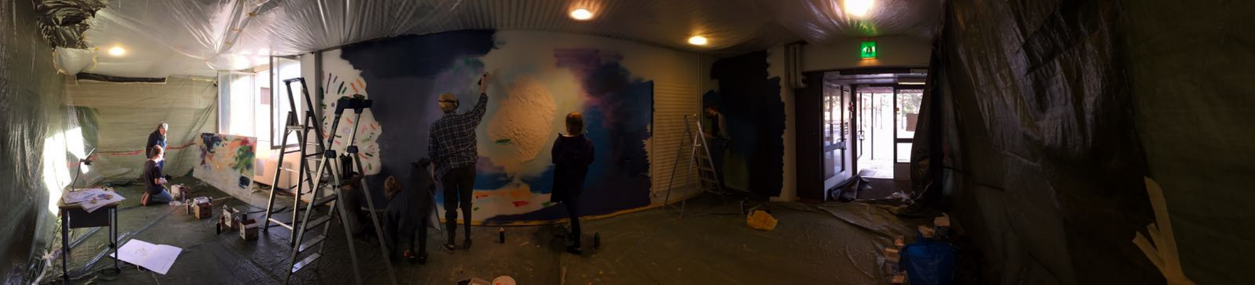 ”Hei, me maalataan oikeesti koulun seinää!”
Mistä kaikki oikeastaan alkoi?
Moision koulu pääsee mukaan Unelmakoulu –hankkeeseen ! 
Järjestetään Ideointipäivä pe 18.12.2015  klo 9.20 – 11.05

Moision koulun Unelmakoulu –hankkeessa  lähdetään kehittämään koulun välituntitiloja. 
Oppilaskunta on valinnut kehittämiskohteiksi 1) pääaula 2) kakkoskerroksen kahvion 3) aulatilat ennen ruokalaa.

Päivän tavoitteena on saada oppilaat yhdessä ideoimaan ja tuottamaan konkreettisia suunnitelmia. Opettajan tehtävä on ohjata pienryhmien ideointiprosessia:  toimia innostajana, rakentavan palautteen antajana sekä ajattelun haastajana. 

Bujetti n. 7000e ja toteutetaan vuoden 2016 aikana

KATSO OPPILASKUNNANHALLITUKSEN ESITTELYVIDEO  !(klikkaa mustaa ruutua vasemmalla)
Ideointi -päivästä tuottui kymmenittäin ideoita !
Oppilaskunnan hallitus kävi läpi kaikki suunnitelmat ja ideapaperit.

Selkeästi suunnitelmista nousi esille mm.
						Sohvia tai pehmeitä istuimia !
			    Lisää väriä kouluun ! 		Maalataan seiniä

Toiveisiin lähdettiin vastaamaan !
Oppilaskunnan hallitus otti vastuukseen sohvien suunnittelun ja tilauksen.
Heidi, Maarit ja Kirsi lähtivät viemään eteenpäin seinämaalausideaa.
Projektia lähtee koordinoimaan Moision koulun nuoriso-ohjaaja Heidi, joka  ottaa yhteyttä eri taiteilijoihin sekä taidealan oppilaitoksiin ja lähtee neuvottelemaan yhteistyöstä.
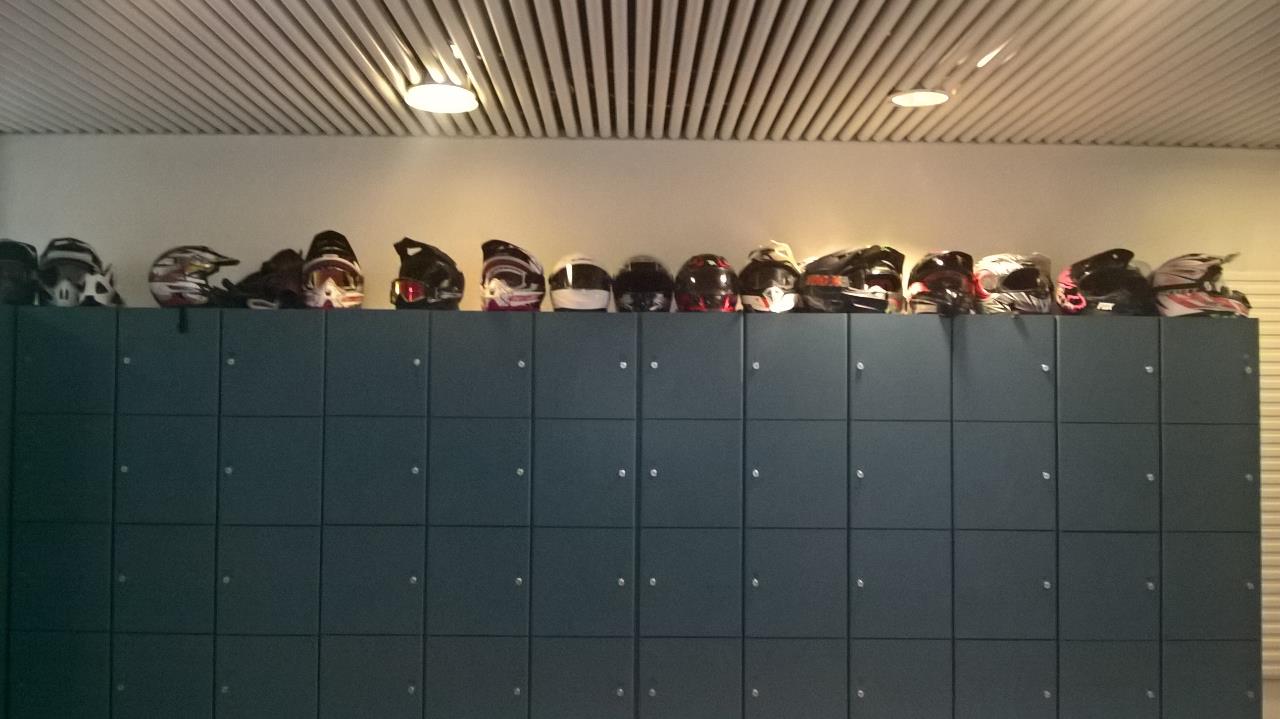 Seinämaalausprojekti käynnistyy !
Pääaulan ”loksujen” takaa löytyy  hyvää seinäpintaa!
Syntyy kolmen koulun ja kolmen eri kouluasteen yhteistyö: 

			1) TAMK    Media and Arts  (amk)     		(Khalid Imran, palkattu koulunsa osuuskunnan kautta)
			2) TREDU  Käsi- ja taideteollisuusalan pt. 	(Laura Peltokorpi, suorittaa työharjoitteluna)
			3) MOISIO peruskoulu 			( 9lk. oppilaita, opettajia ja nuoriso-ohjaaja)
Toteutussuunnitelma ja aikataulu
”Mähän puhuin englantia!”
”Ennen syyslomaa 
tää olis kokonaan valmis!
Ideointi   (vko 36 – 39)
3 x 90min WORKSHOP 
Osittain kouluajalla
Yhteisen luonnoksen tekeminen
Toteuttaminen  (vko 40 – 41)
1 x tilan suojaaminen ja valmistelevat työt (n. 4 tuntia)
3 x maalaussessio (yhteensä n. 20 tuntia)
Suurin osa ajasta kouluajan ulkopuolella
Avajaiset   (vko 48)
Kutsuvieras avajaisten suunnittelu ja toteutus
Seinämaalauksen esittely luokittain kaikille koulun oppilaille
”Kun ilmoittauduin Maaritille, en yhtään tiennyt et olisin mukana näin isossa jutussa.”
”Hyvin suunniteltu, on vähän  niin ku kokonaan tehty – eikö?
”Koko prosessi toteutuu  6 viikossa!?”
”Hallittu prosessi,
 jossa oli alku ja loppu.”
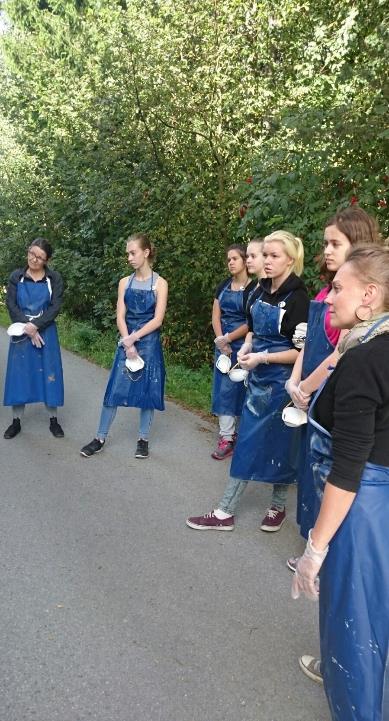 1. Workshop
”Learning by doing 
– vai oliko se
 learning by
 making mistakes !”
”Tutustutaan graffitiiekniikkaan ammattilaisen opastamana.”
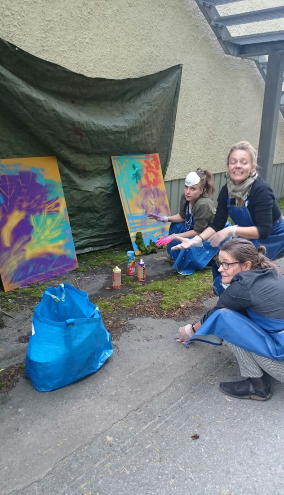 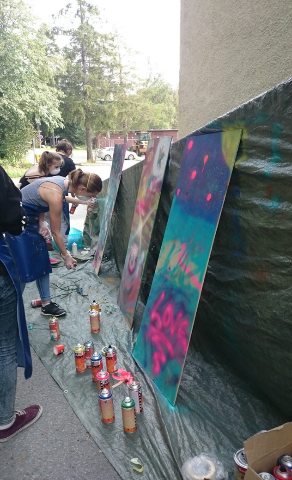 ”Innostuttiin uusista työskentelytavoista.”
”Vapaata kokeilua ja harjoittelua värien kanssa.”
1. Workshop
Projektin esittely ja ideoinnin lähtökohdat:
Herättää
             keskustelua !
OPS 2016
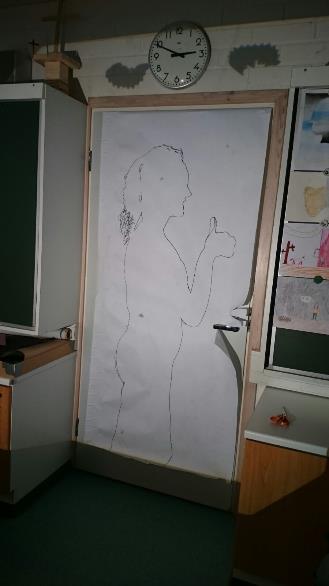 4. Kotitehtävä:
1. Moision koulun arvot
TurvallisuusYhdessä toimiminenYrittäminenVastuullisuus
Tuo seuraavaan workshoppiin jokin luonnos, esine, kuva joka visioituu tämän päiväisestä työpajasta ! 
 
”Kaikki on  mahdollista toteuttaa!”

 Tuo yksittäisiä elementtejä – mistä teos voisi rakentua !
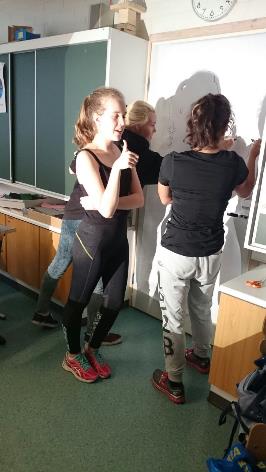 2. Mitä mahdollisuuksia
 syntyy eri tekniikoista?
3. Tila  ideoinnin lähtökohtana?!
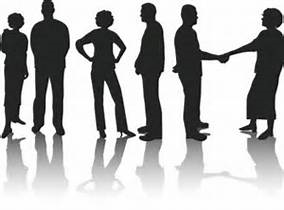 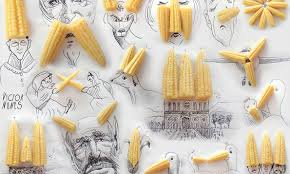 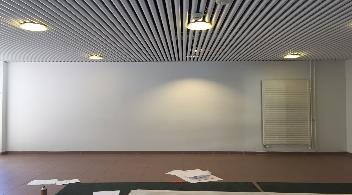 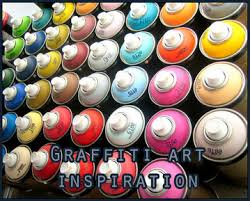 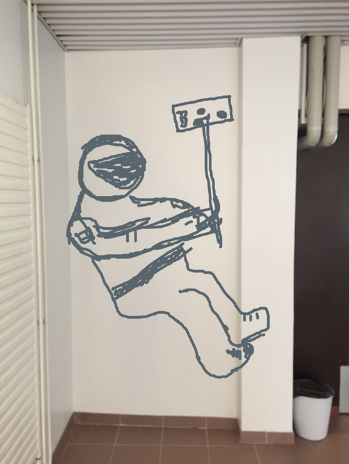 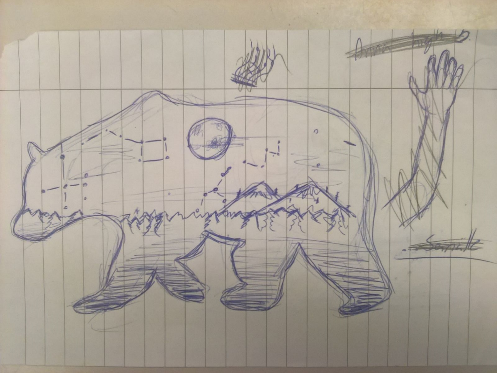 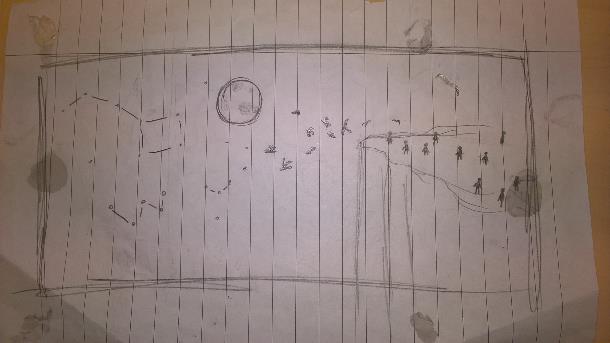 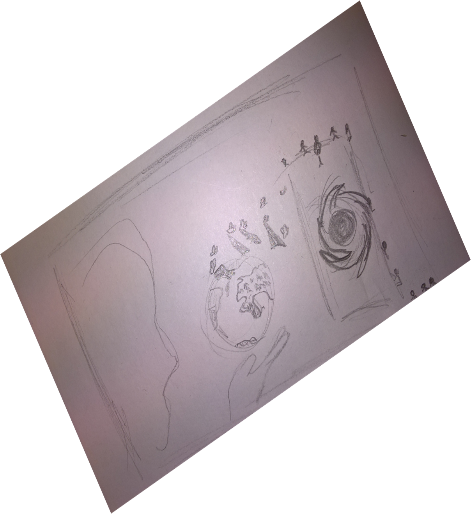 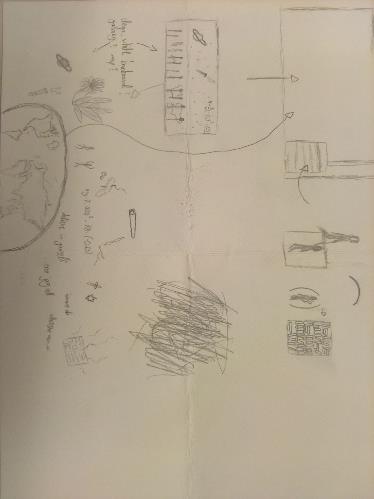 ”
2. Workshop
Yhteinen luonnos alkaa rakentua
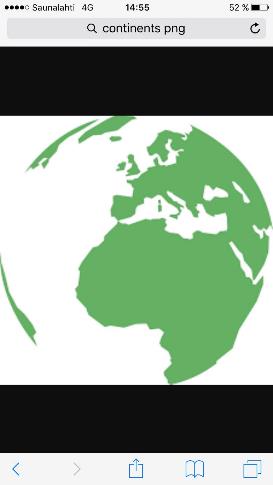 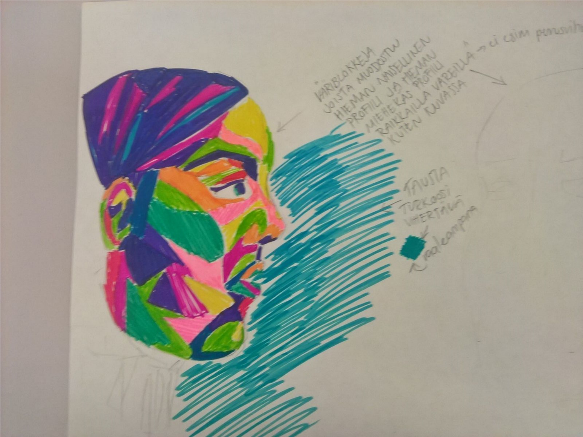 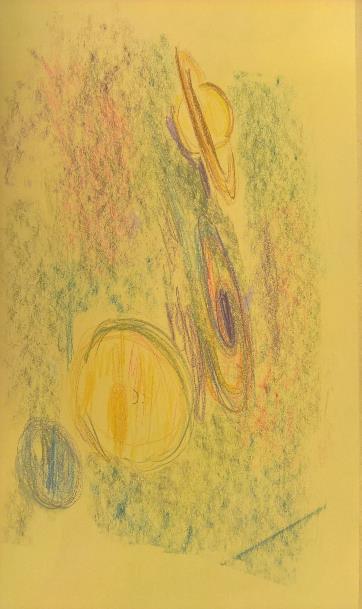 ”Jokainen esitteli oman luonnoksensa tai 
esineensä ja kertoi siitä….
… niiden pohjalta alkoi syntyä 
yhteinen ”tarina” tai maailma.
2. Workshop
Yhteinen maailma – tarina  alkaa hahmottua !
”Kaikkia kunnioitettiin ja mielipiteitä pidettiin tärkeinä.”
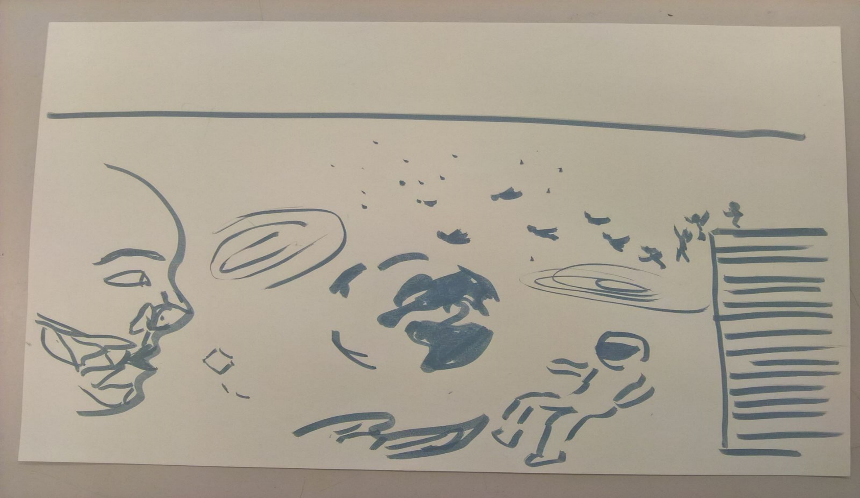 ”Jokainen osasi kantaa kortensa kekoon.”
”Entä jos tehdään näin?”
”Kaikki työntekijät toivat jotain omaa työhön.”
”Joo ja sitten…”
Hauskaa ja rakentavaa kritiikkiä, keskustelua ja omien mielipiteiden esille tuomista.”
2. ja 3. Workshop:n välissä
Keittiön väki
Seinämaalausprojekti osallistaa koko Moision yhteisön mukaan !
Kiinteiostön hoitaja
Tällä viikolla (39) on käynnissä kaikkia moisiolaisia koskettava haastetehtävä, jonka tuotoksia tullaan mahdollisesti käyttämään osana seinämaalausta:

Jos sinun tulisi kiteyttää oma oppiaineesi / työtehtäväsi yhteen sanaan, lauseeseen, virkkeeseen, merkkiin, merkkijonoon, kaavioon, nimeen tms, mikä se voisi olla?

Tai miten muotoilisit sen viestin, jonka haluaisit oppilaan "ottavan mukaansa", kun peruskoulun päätyttyä lähtee "suureenmaailmaan"? Mikä viesti, oppi kannattelee, kun nuori ponnistaa täältä omille siivilleen?  Se voi liittyä suoraan oppiaineeseesi / työtehtävääsi tai liittyä laaja-alaisiin oppimiskokonaisuuksiin.

Jos sinun pitäisi antaa oppiaineellesi/ työtehtävällesi jokin väri, mikä se voisi olla?
Ajatuksesi voit palauttaa joko vastaamalla tähän viestiin tai sitten lokerikkooni / suoraan minulle paperilapulla.
Siistijät
Kuraaattori
Terveydenhoitaja
Opettajat
Ja yhteisö osallistui !
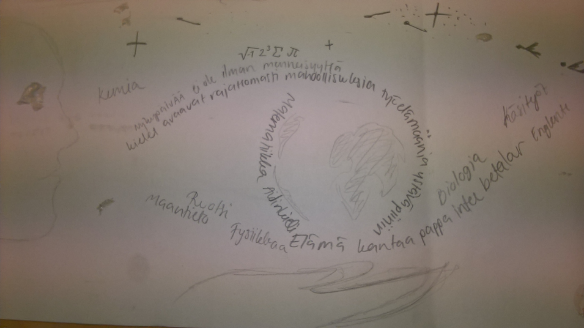 3. Suunnittelu työpaja
       Luonnos valmistuu
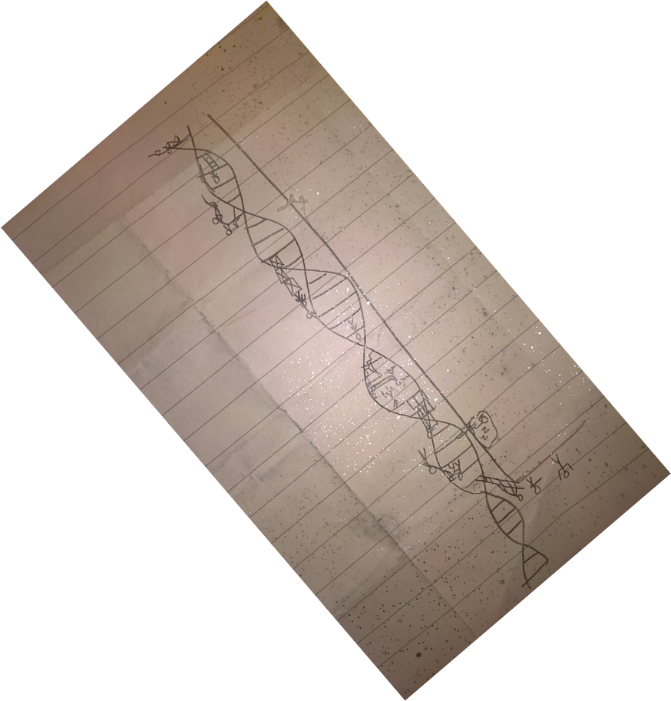 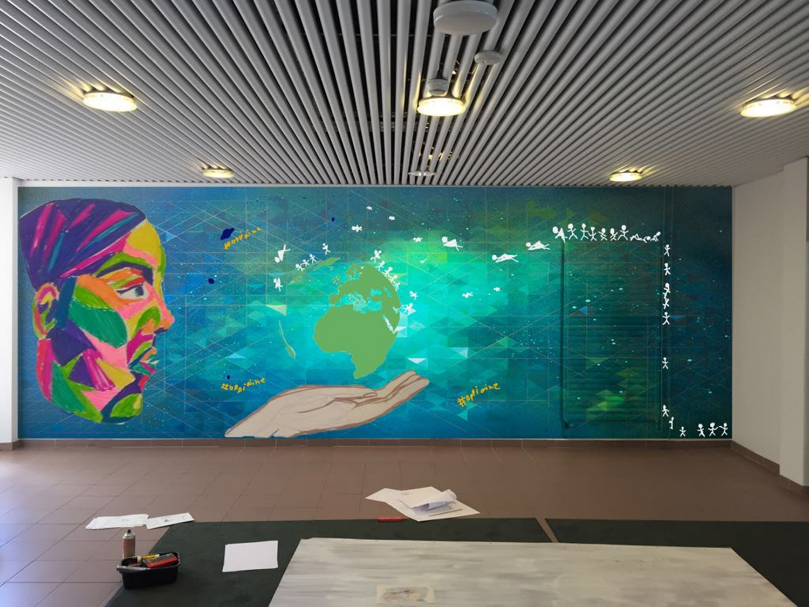 ”Yhteisöä osallistavasta tehtävästä nousseita ajatuksia  & omia viikon aikana kypsyneitä visioita yhdistettiin …
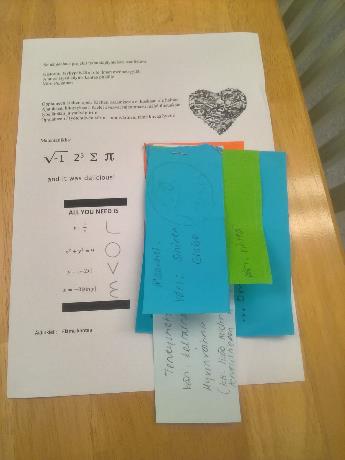 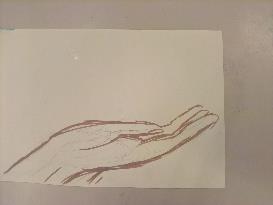 … ja niiden pohjalta Khalid teki digitaalisen luonnoksen !
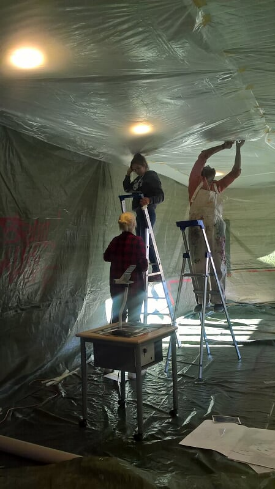 1. Toteutuspäivä
”Työskentelytilan valmistelemista”
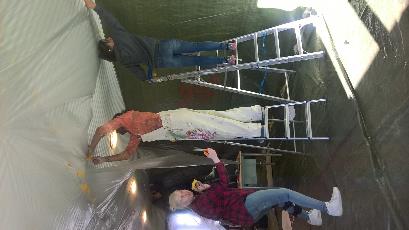 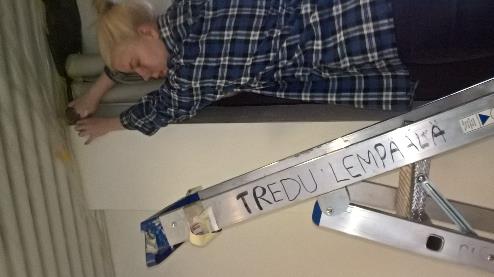 ”Graffitimaalien käyttö sisätiloissa luo omat haasteensa: Tila on suojattava todella huolellisesti!”
”Työskentelyasento  ”
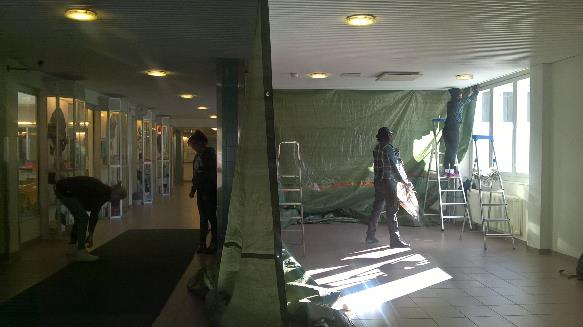 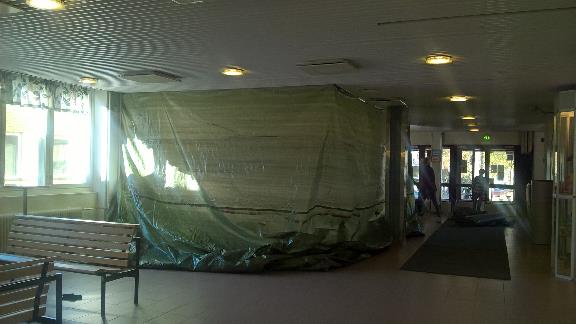 Kiitos Ylöjärven nuorisopalveluille pressujen lainasta
ja Tredulle turvallisista tikkaista  !
”Teippiä kului 
useita rullia!”
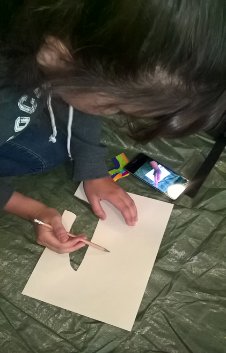 1. Toteutuspäivä
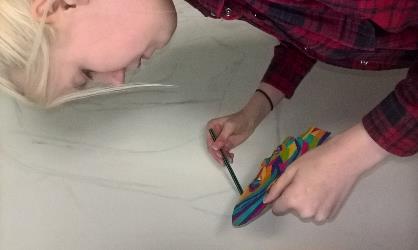 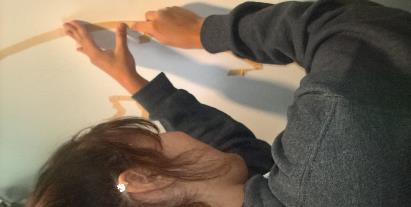 ”Suunnitelma luonnostellaan seinälle !”
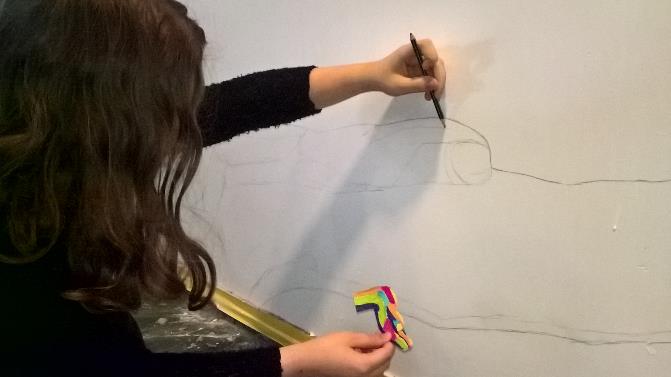 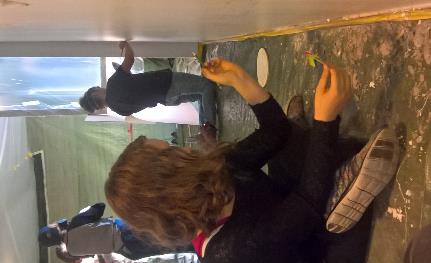 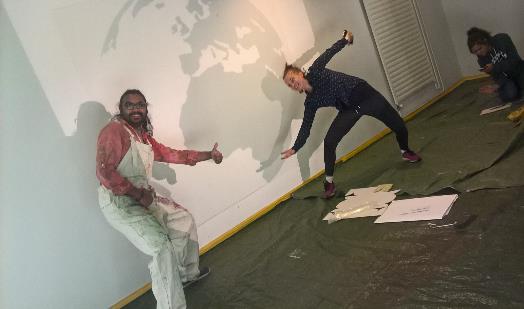 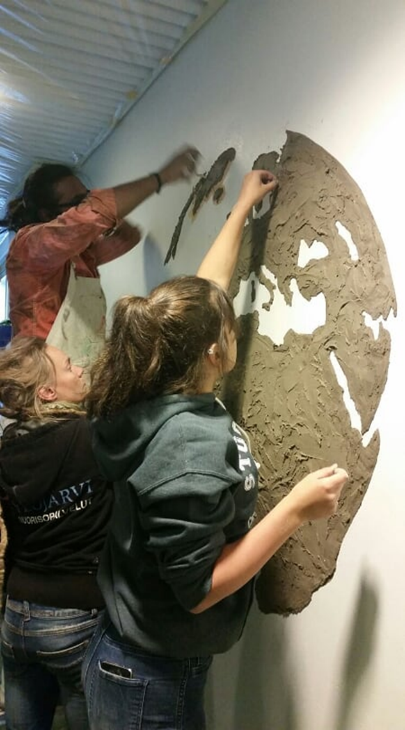 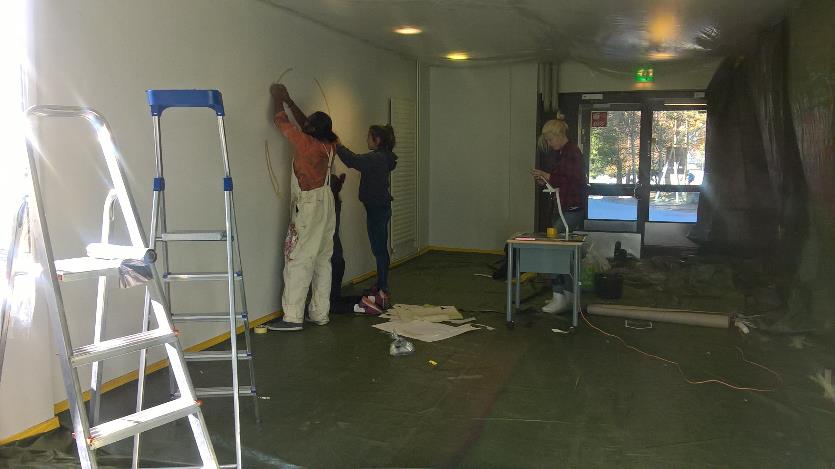 1. Toteutuspäivä
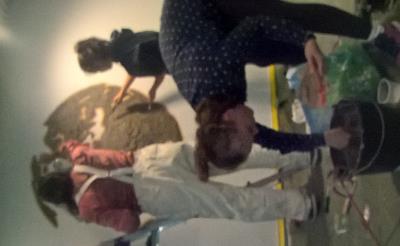 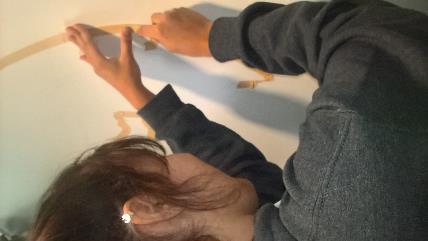 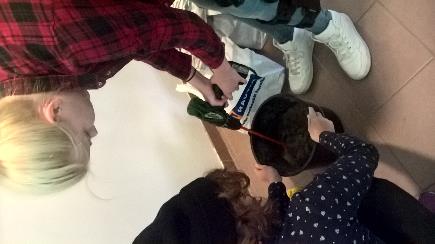 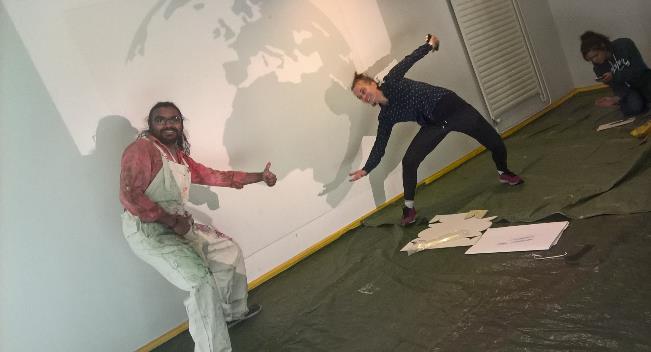 ”3D- tiililaasti-pallo oli ensimmäinen 
asia joka siveltiin seinälle….
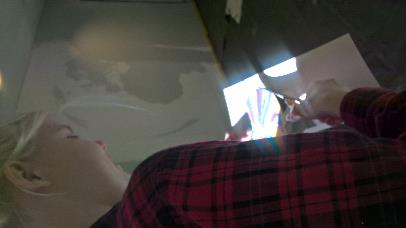 … jotta se ehtisi kuivua ennen 
ensimmäistä maalauspäivää !”
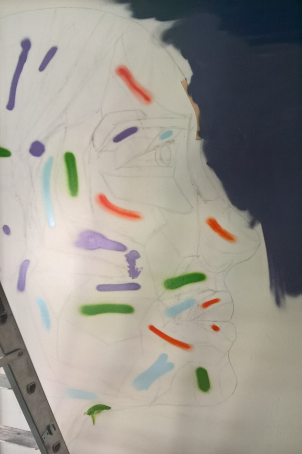 2. Toteutuspäivä
”Ensimmäiset spraymaalin vedot. Siitä se alkoi !”
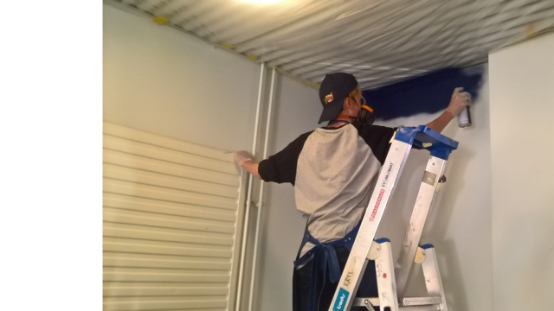 Värien sommittelua !
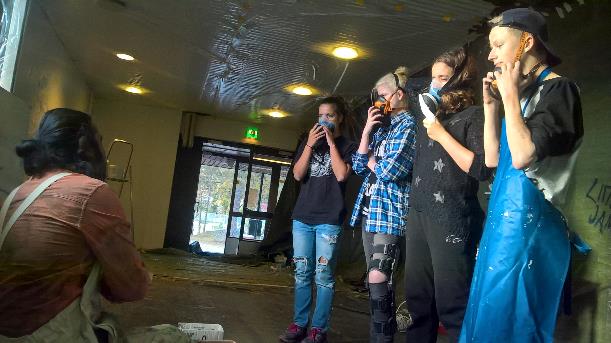 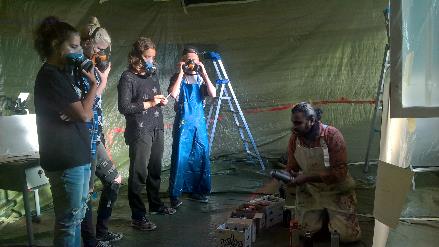 ”Khalid kertaa 
tekniikan perusteita
englanniksi, koska se on työskentely kielemme !”
2. Toteutuspäivä
”Oikean kokoisen suuttimen valinta  on tärkeää !!!!”
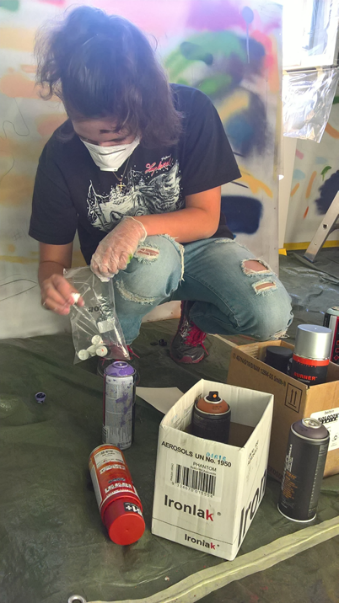 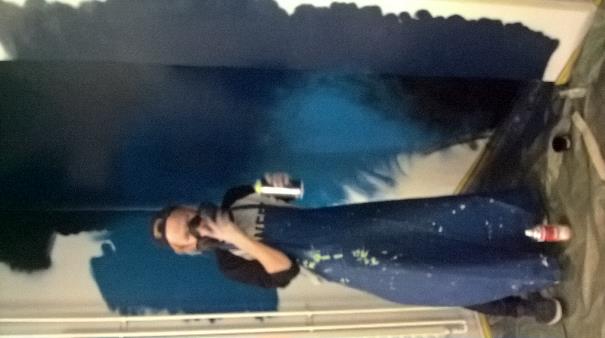 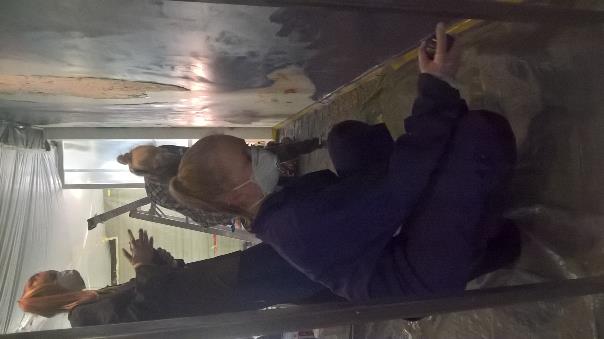 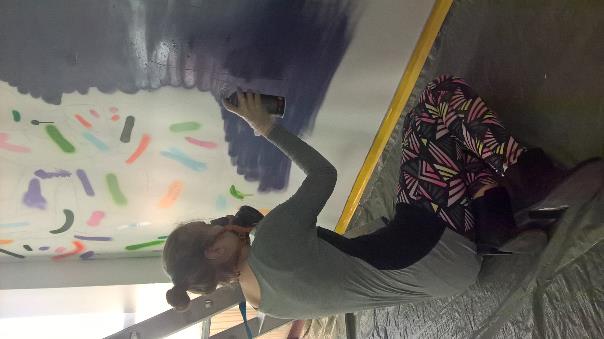 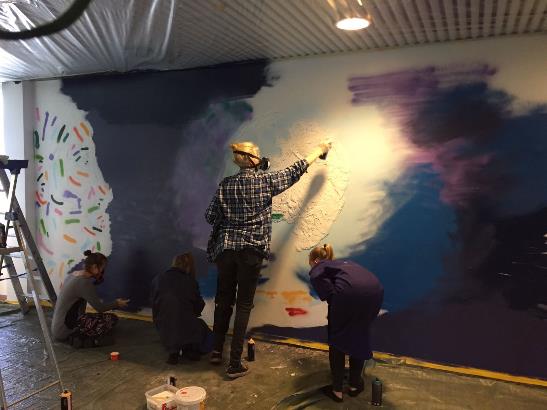 2. Toteutuspäivä
”Työ etenee !”
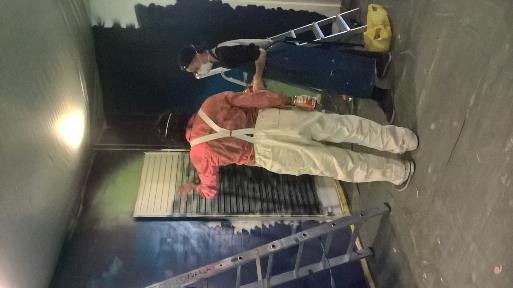 ”Spraytölkit putoilevat tikkailta.”
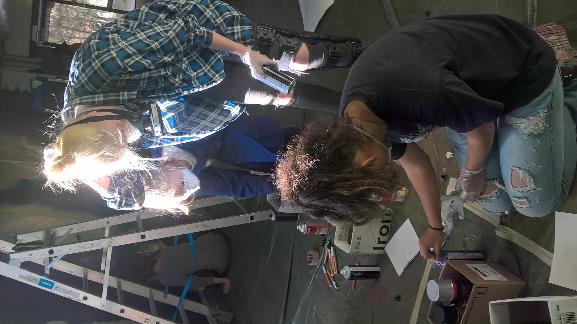 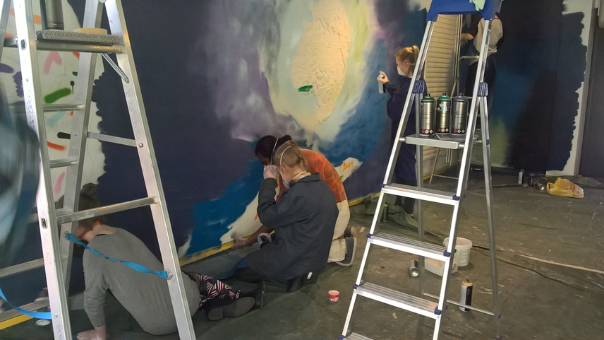 ”Ensin tiililaasti –maapallo maalataan 
valkoiseksi!”
”Hengityssuojaimiin kertyy maalipölyä
 ja sitä alkaa olla kaikilla pinnoilla.”
2. Toteutuspäivä
”Ensimmäinen maalauspäivä.”
”Upea nähdä kuinka saamme yhdessä aikaan.”
”Rohkea kokeilu enemmän kuin  sallittua !”
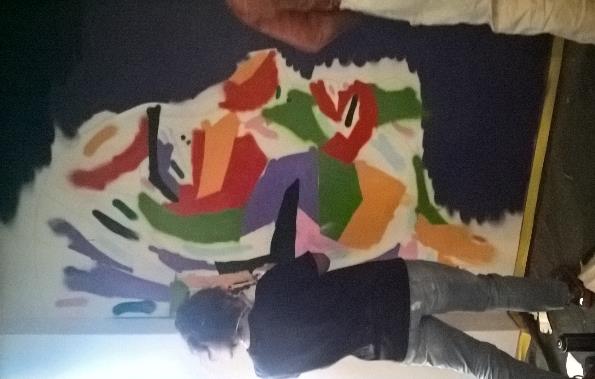 ”Kasvojen tekeminen vaati tarkkuuta ja AIKAA.”
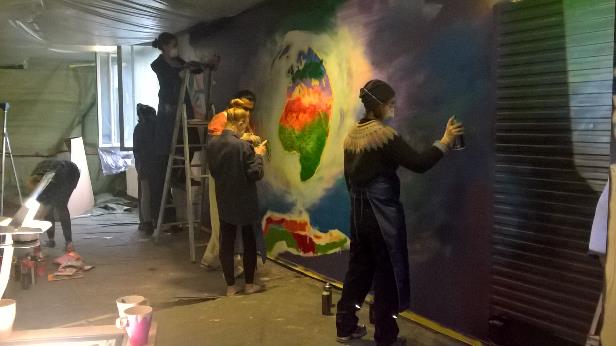 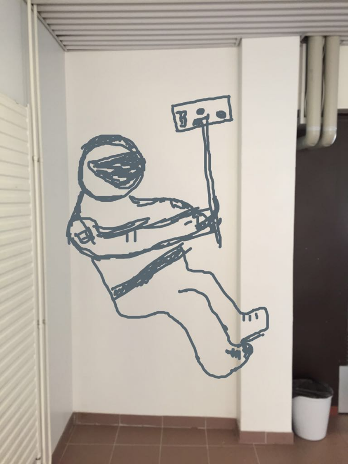 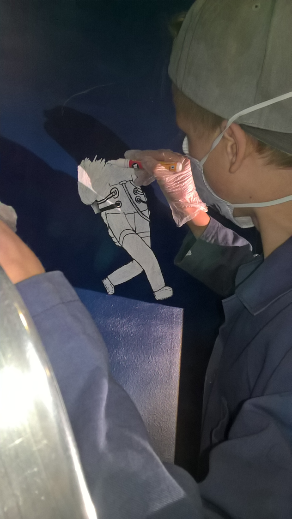 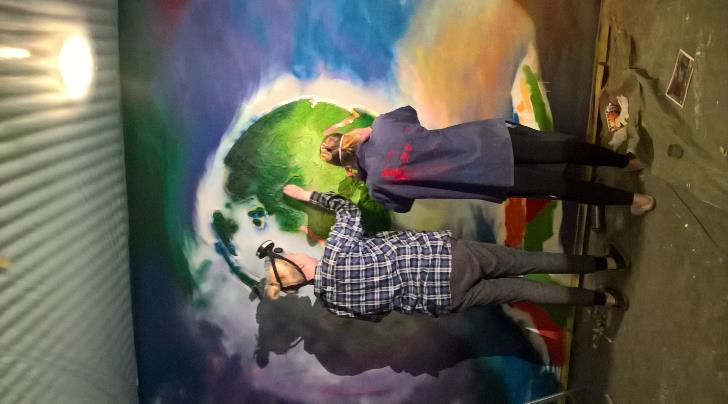 3. Toteutuspäivä
Astronautti tehdään 
graffititussilla !
”Tästä alkaa 2. maalauspäivä”
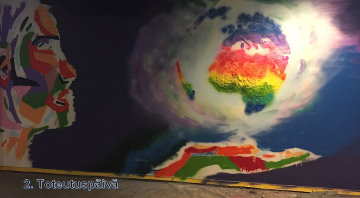 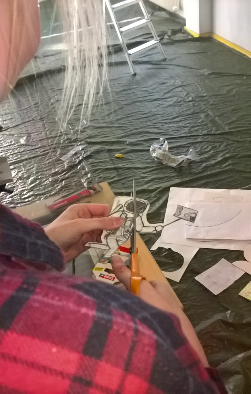 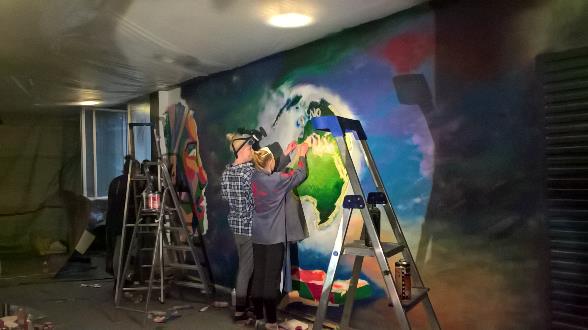 Välillä oli tosi kylmä !
”Maapallo saa uuden värin !”
”Ikkunaa oli pidettävä auki, jotta ilma vaihtuisi.”!
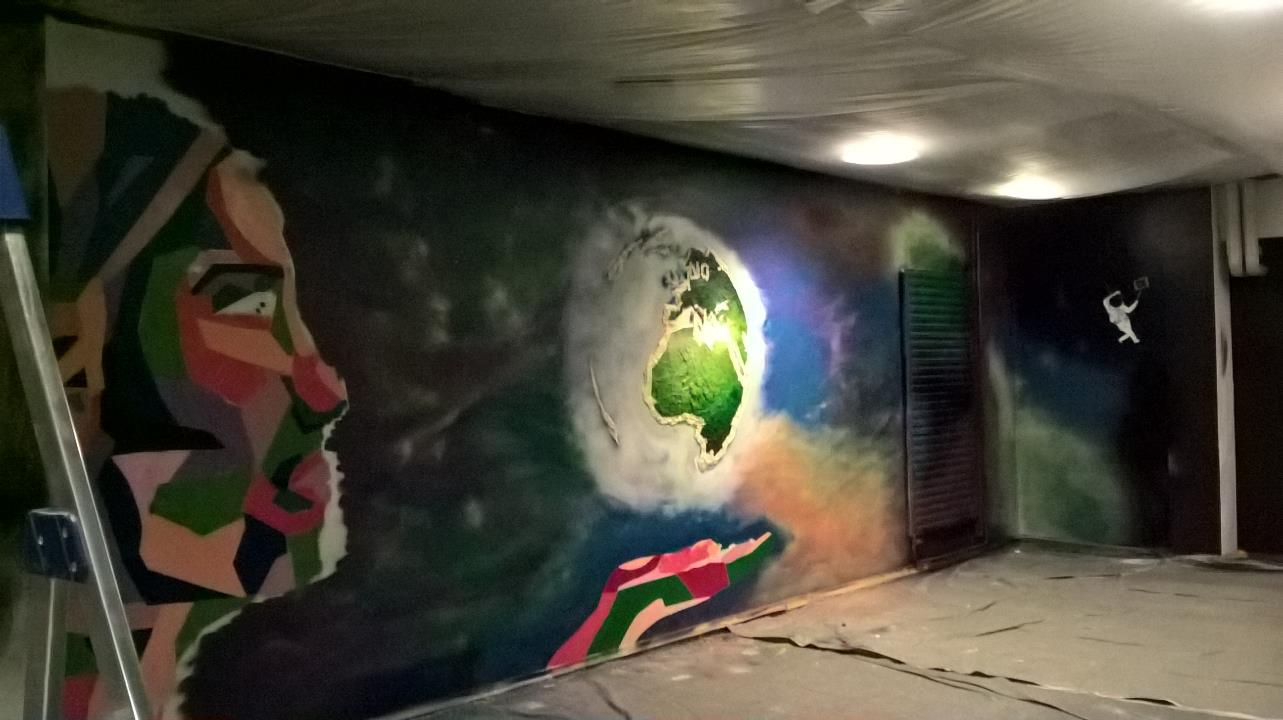 3. Toteutuspäivä
”Kaksi maalauskertaa on takana, 
			   huomenna sen pitäisi olla valmista”
” Noin 16 maalaustuntia takana!”
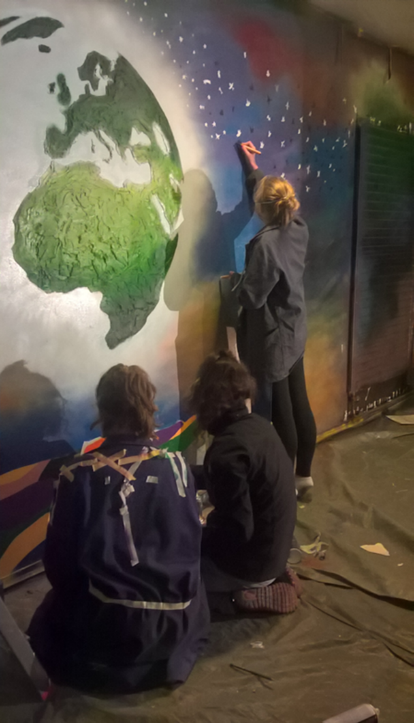 4. Toteutuspäivä
”Työpäivä alkaa palaverilla, jossa tehdään päivän suunnitelma yksityiskohtien toteuttamisesta. ”
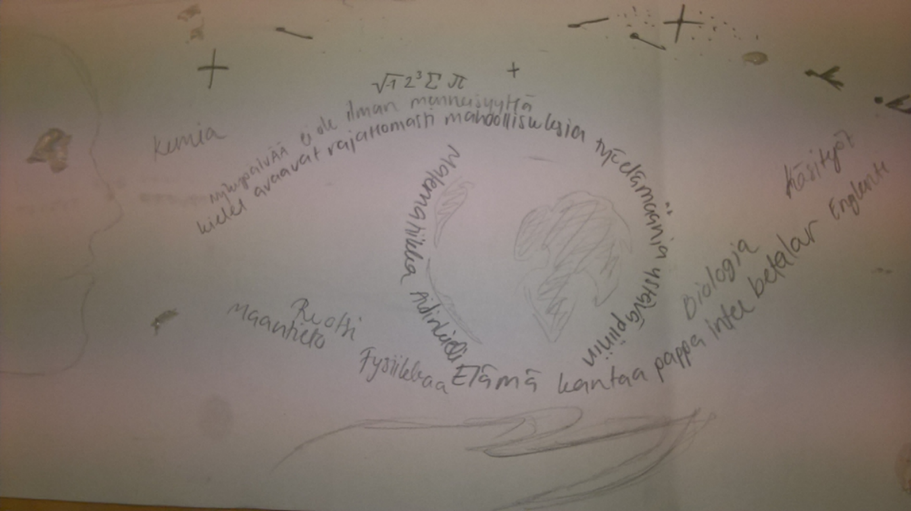 ”Olemme suuren ja haastavan kysymyksen äärellä: 
Miten teksti tulee asettumaan maalaukseen!”
”On perjantai ja muut oppilaat ovat lähdössä syyslomalle. 
Me ei. Me maalataan !”
4. Toteutuspäivä
”Tutustuttiin uusiin tyyppeihin !”
”Hieno, yhdistävä kokemus !”
”Me pidimme ruokataukoja ja tanssitaukoja, musiikki soi taustalla, ja aina välillä laulettiin täyttä kurkkua Adelen Hellon mukana.”
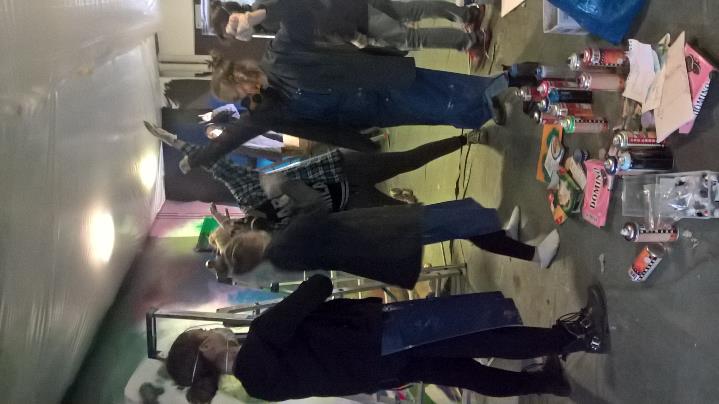 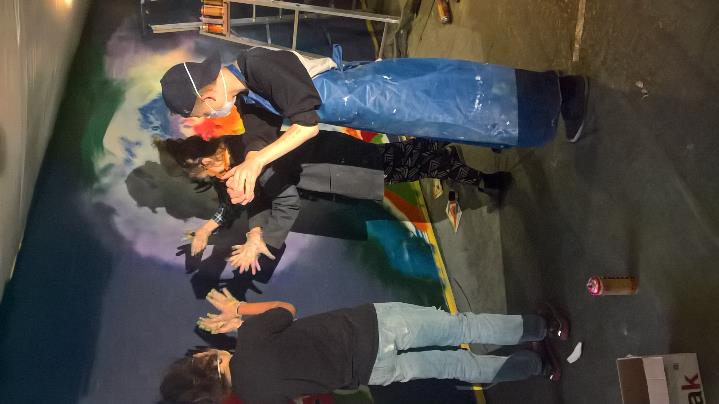 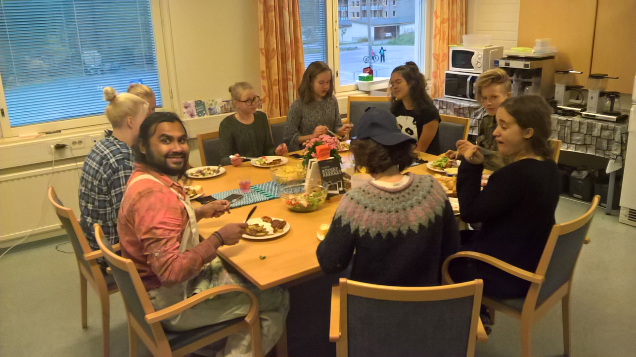 ”Yhteinen ruokailu opehuoneessa ”
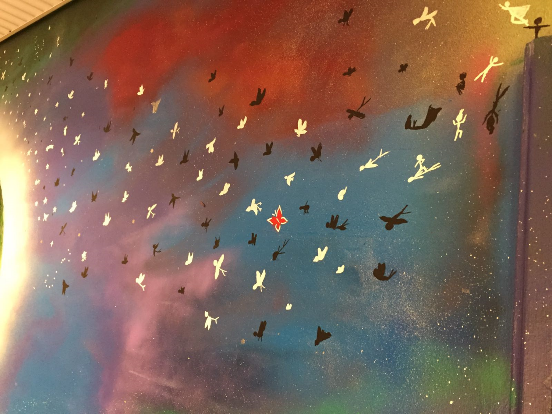 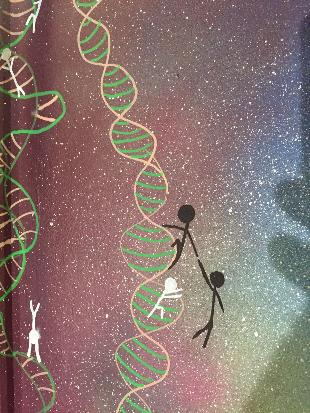 ”Tikku-ukot muuttuvat linnuiksi ja linnut tähdiksi.”
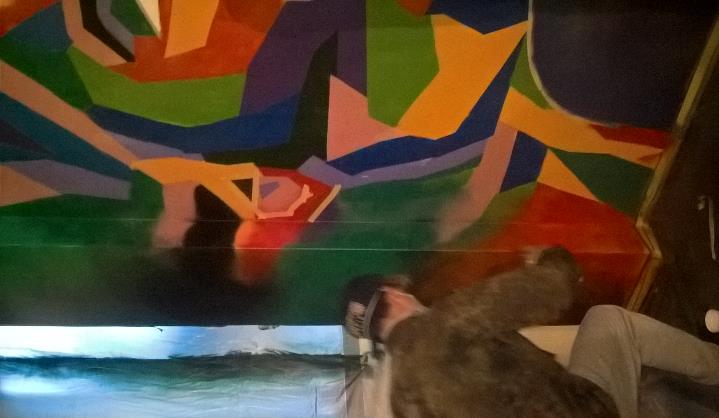 4. Toteutuspäivä
”Butterfly effect !"
Yksityiskohdat asettuvat paikoilleen !
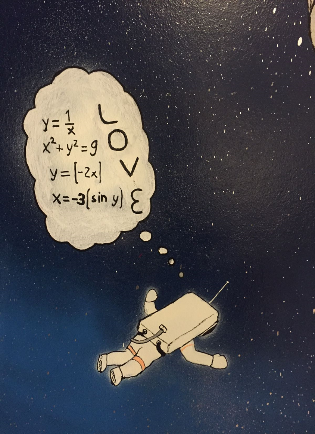 Selfie -astronautti sai rakkauden
kaavaa ymmärtävän ystävän !
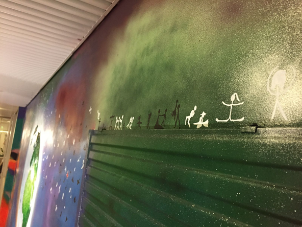 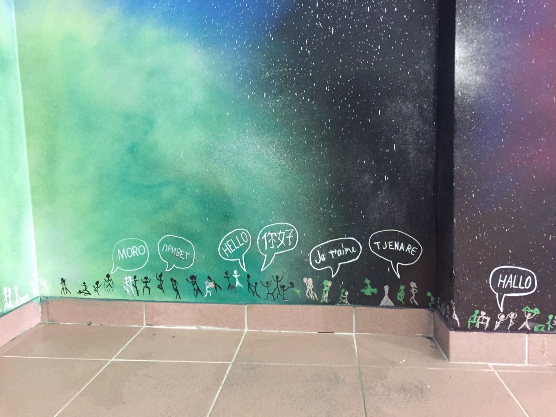 DNA -tikapuut
Viimeisiä vetoja viedään !
Kielet avaavat rajattomasti mahdollisuuksia !
Astronautti saa kaverin !
4. Toteutuspäivä
”Oli törkeen hieno, kun pressut poistettiin”
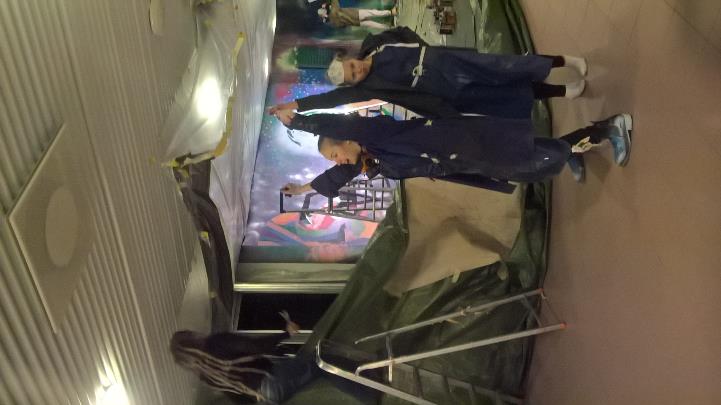 ”Yhteishenki oli hyvä !”
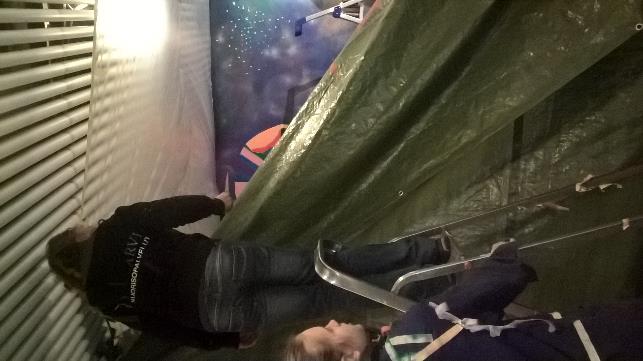 ”Ehkä kovin urakka oli repiä pressut, 
teipit ja muovit alas seinistä ja katosta”
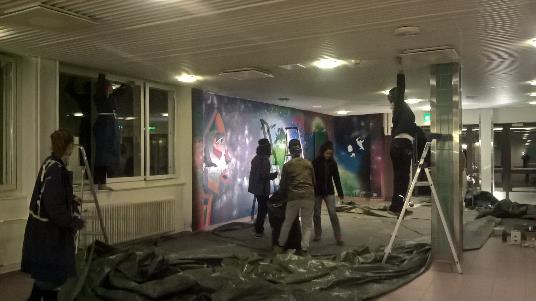 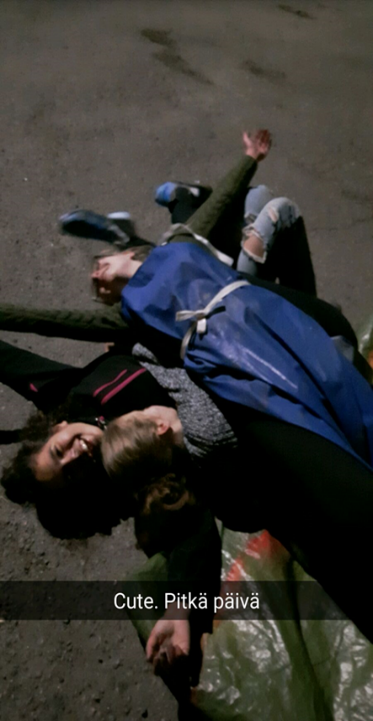 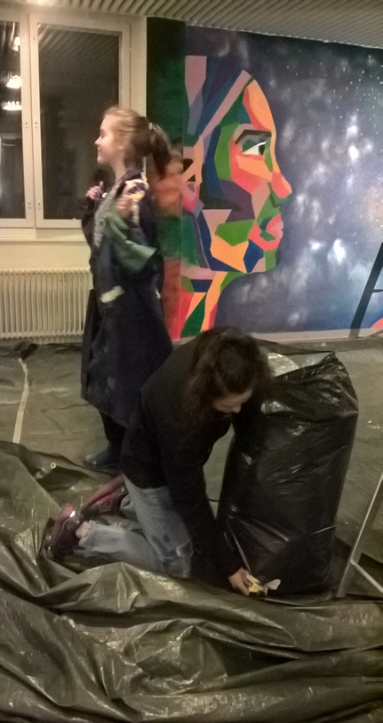 4. Toteutuspäivä
”Sai viettää vapaa-aikaa kavereiden 
     kanssa ja saada uusia kavereita”
”Maalauksessa meille tärkeää oli, että kaikilla oli hauskaa. Ei olisi ollut kiva seistä tuntikausia maalaamassa seinää, jos ei olisi ollut iloa.”
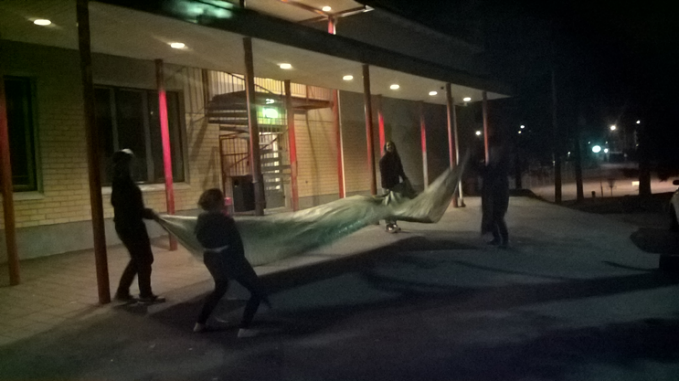 ”Meille tuli paljon inside-läppiä ja hetkiä, jolloin naurettiin kippurassa lattialla.”
”Oltiin koulussa kello 21 saakka.”
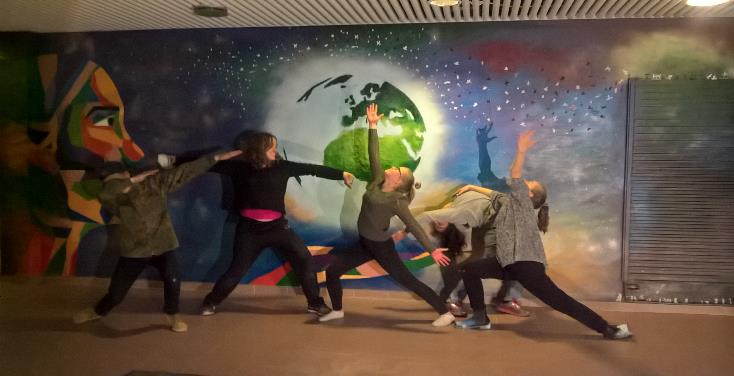 4. Toteutuspäivä
”Viimeinen maalauspäivä tai -ilta !”
”Saatiin jättää oma kädenjälki vuosiksi koulunseinään.”
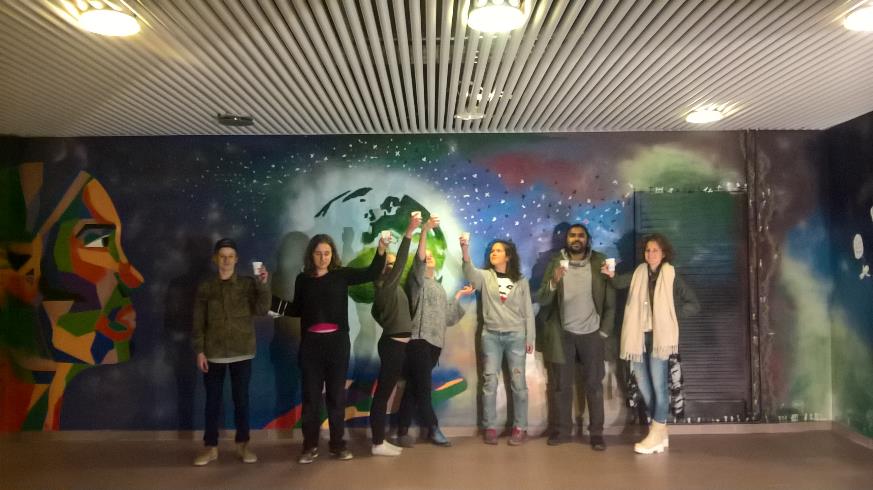 ”Mistakes we made, mutta opittiin ja onnistuttiin.”
”Onnellinen fiilis.”
”Saatiin onnaa omaperäistä jälkeä. 
Opittiin ja saatiin uusia näkökulmia.”
”Tärkeintä kuitenkin oli, että hauskuus loi iloa ja yhteishenkeä sekä motivaatiota saada työ valmiiksi.”
”Tärkeä muisto Ylöjärveltä”
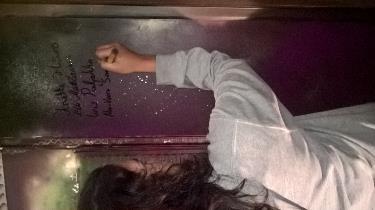 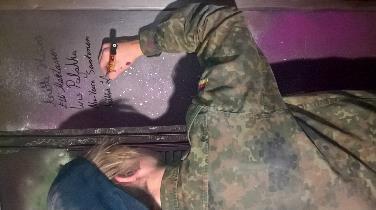 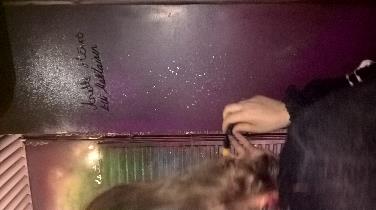 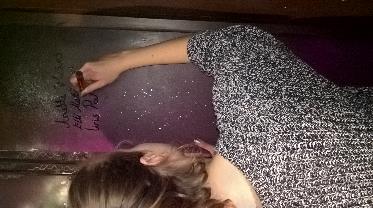 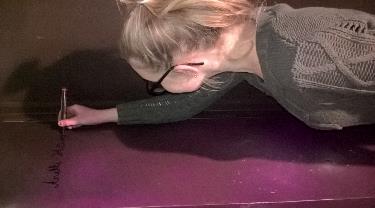 Signeeraukset
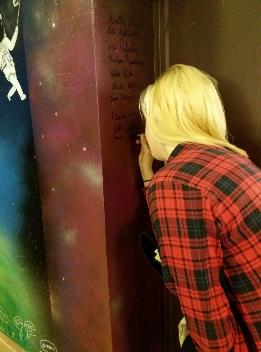 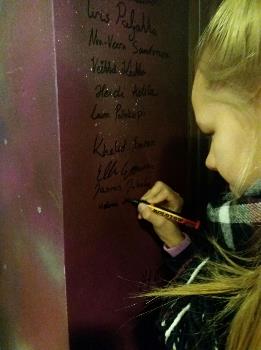 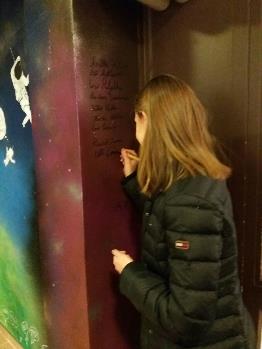 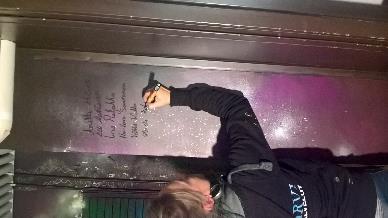 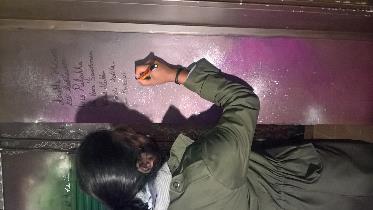 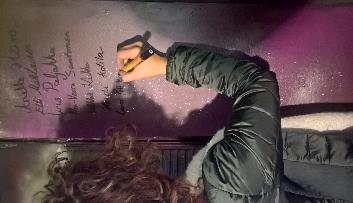 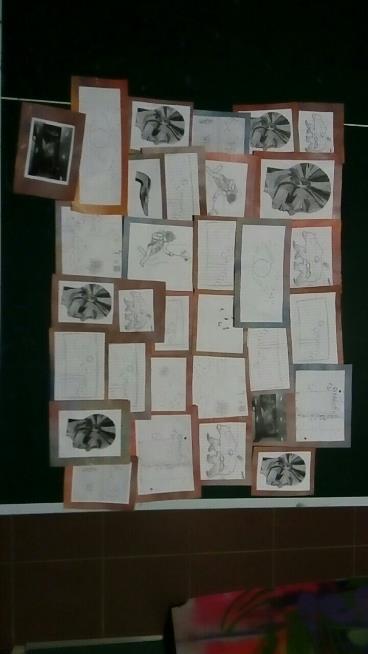 Avajaisten suunnittelu 
& 
kutsukorttien tekeminen
””Yhdessä loppuu saakka. 
Nää avajaiset on hieno lopetus 
tälle matkalle.”
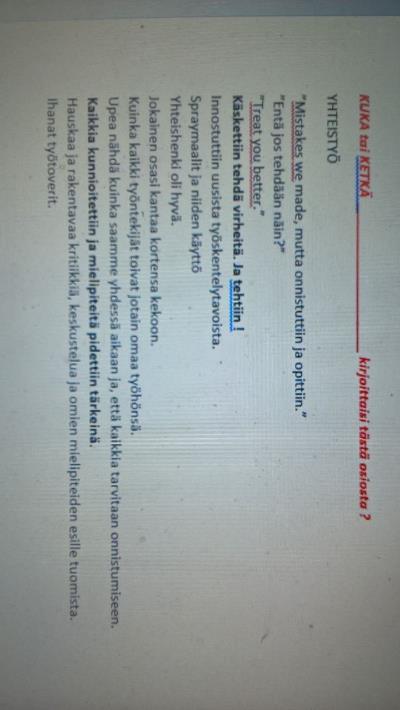 ”Kerrotaan joku omakohtainen 
kokemus yhteisestä matkasta!”
”Sit kertoo siitä työstä, et mitä me ollaan ajatuteltu !”
”Avajaisissa pitää olla jotain tarjoilua”
”Jokaiselle luokalle tehdään oma kutsukortti”
”Tehdään valokuvakollaasi PowerPointilla ”
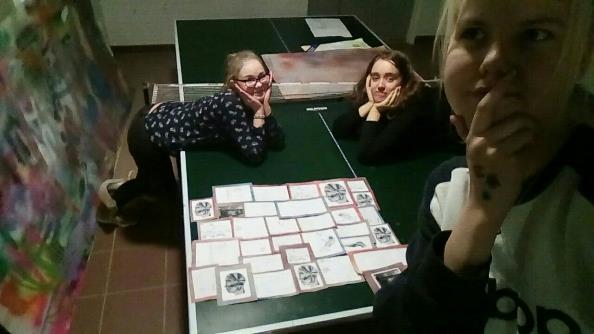 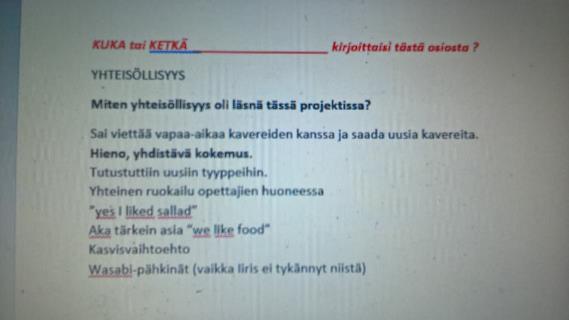 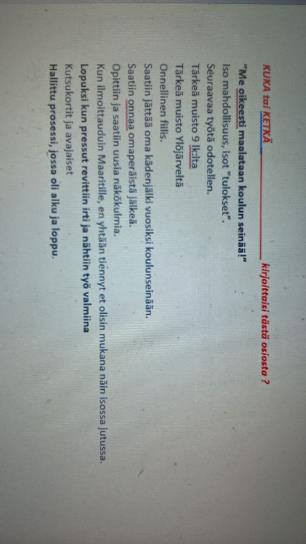 ”Käsiohjelma avajaisiin!”
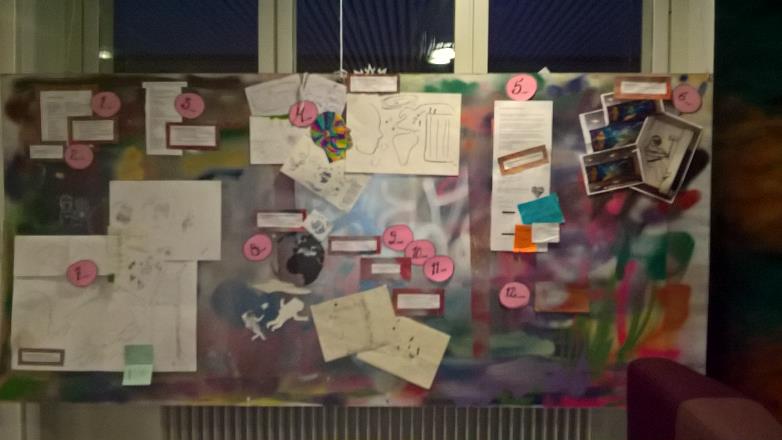 Avajaisten valmistelua
Esitystekniikan pystytystä !
600 marenkia
leivottiin itse !
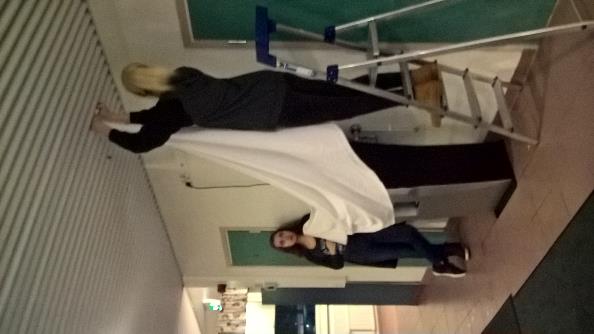 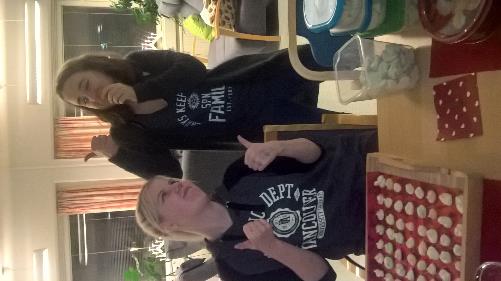 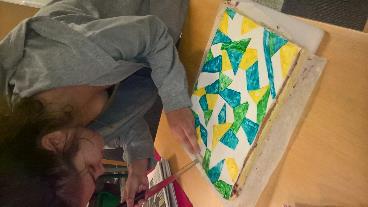 Maalausalustalle syntyi
 prosessin kuvaus !
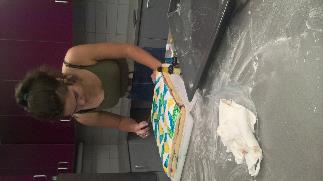 Kutsuvieraille  omatekoisia
leivoksia, joiden kuorrute 
on käsinmaalattu !
Avajaiset
”Oppilaat esittelevät teoksen ja tekoprosessin kaikille koulun oppilaille luokka kerrallaan.”
”Graffitin paljastustilaisuudessa puheenvuoron saivat myös itse tähdet eli oppilaat. Vuolaista ja osin puhujat herkistäneistä kiitospuheenvuoroista kävi ilmi, että projekti oli opettanut tekijöilleen muutakin kuin graffititekniikkaa. ”  
21.12.2016  | Petri Karvinen Ylöjärven uutiset
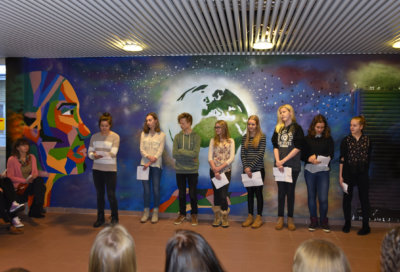 ”Värikkäät kasvot, maapallo ja avaruus. Moision koulun aulaan astuessa ei enää tunne tulevansa kouluun. Valtavan kokoinen, oppilaiden toteuttama seinägraffiti tervehtii saapujia viestillä, joka muistuttaa moisiolaisten arvoista ja ihanteista. ”

21.12.2016  | Petri Karvinen Ylöjärven uutiset
”Seinämaalauksen takana oleva perusidea on 
oppilaan matka peruskoulusta kohti tulevaisuutta. ”
Avajaiset
”Teoksessa tikku-ukot tekevät matkaa patterin päälle, huipulle, jotta voivat sieltä ponnistaa maailmaan, eikä tämä onnistu ilman yhteistyötä ja yhteisöllisyyttä. 


"Patteri kuvastaa peruskoulua ja huipulle pääseminen päättötodistuksen saamista.”
”Matka on haastava, mutta huipulle pääsee toisia auttaen ja toisiin tukeutuen sekä nojaten koulun arvoihin; Yhdessä toimimiseen, turvallisuuteen, yrittämiseen ja vastuullisuuteen ”


Erilaiset tikku-ukot, jotka kiipeävät kohti huippua ja ne  kuvaavat ihmisten erilaisuutta.”
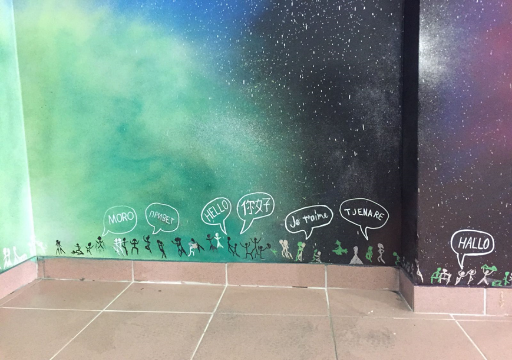 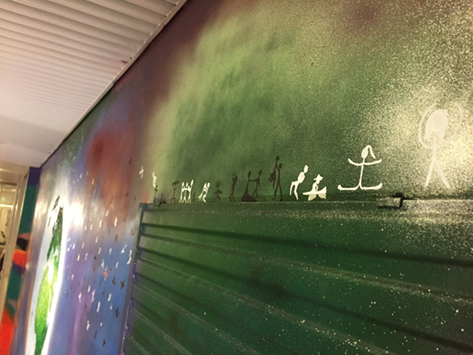 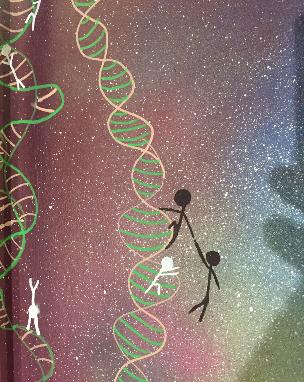 ”Patteriosuus kuvaa koulua ja tikku-ukot sen
 yläpuolella on ihmisiä, jotka jatkavat eteenpäin.”
”Olemme täällä toisia varten 
tukea antamassa.”
”Vaikka puhuu eri kieltä, voi olla kaverit 
                                   ja sama päämäärä.”
Avajaiset
”Jokaisella on oma ”tähtensä” jota kohti pyrimme maailmakaikkeudessa”
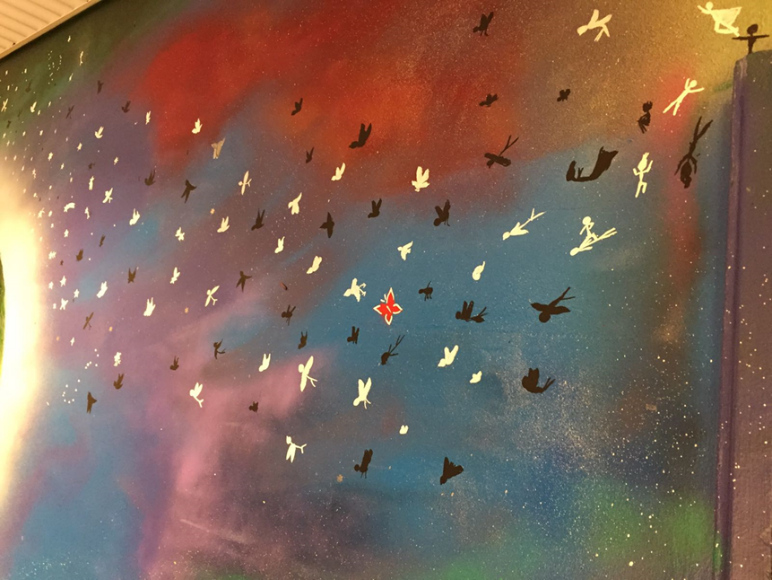 ”Teos kuvaa myös aikuistumista, kun ihmisille kasvavat siivet, he muuttuvat linnuiksi ja sitten tähdiksi.”

”Peruskoulu antaa siivet, joiden avulla lennämme kohti tulevaisuuttamme, kohti ”suurta maailmaa.”

”Tikku-ukko tyypit kuvaavat oppilaita, jotka ysin jälkeen lähtevät pois tästä rakennuksesta ja elämä jatkuu itsekullakin.”

”Hyppää tuntemattomaan tulevaisuuteen.
Usko itseesi. Usko että siipesi kantavat !”

”Lennä kohti omaa unelmaasi, omaa tähteäsi
Sinä olet tähti – Me olemme koko tähdistö !”

Hyppää tuntemattomaan tulevaisuuteen.
Usko itseesi. Usko että siipesi kantavat !
Lennä kohti omaa unelmaasi, omaa tähteäsi
Sinä olet tähti – Me olemme koko tähdistö !
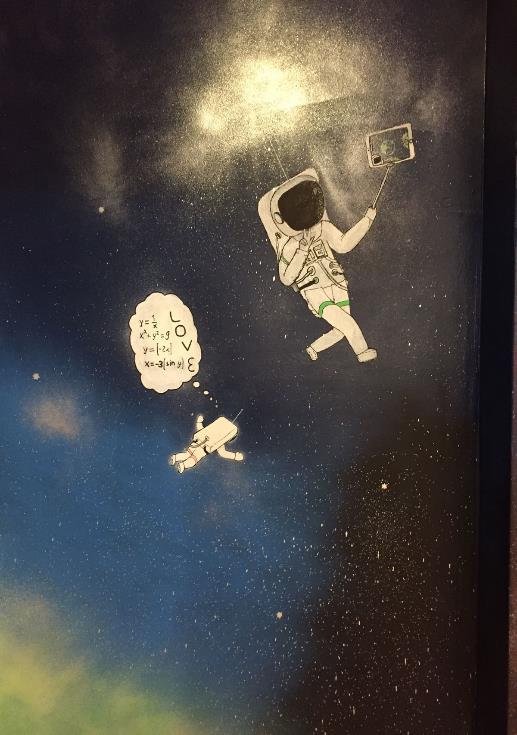 Avajaiset
”Ihmiskunnan perustehtävä on etsiä rakkautta ja rakastaa.”
”Nykyaikana
 meitä 
yhdistää
 ”some”.
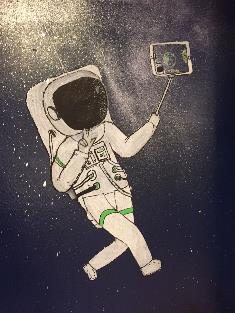 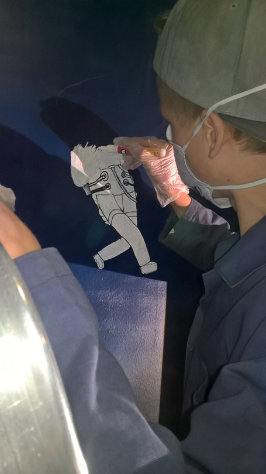 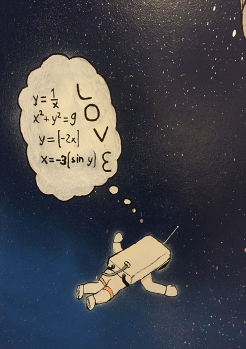 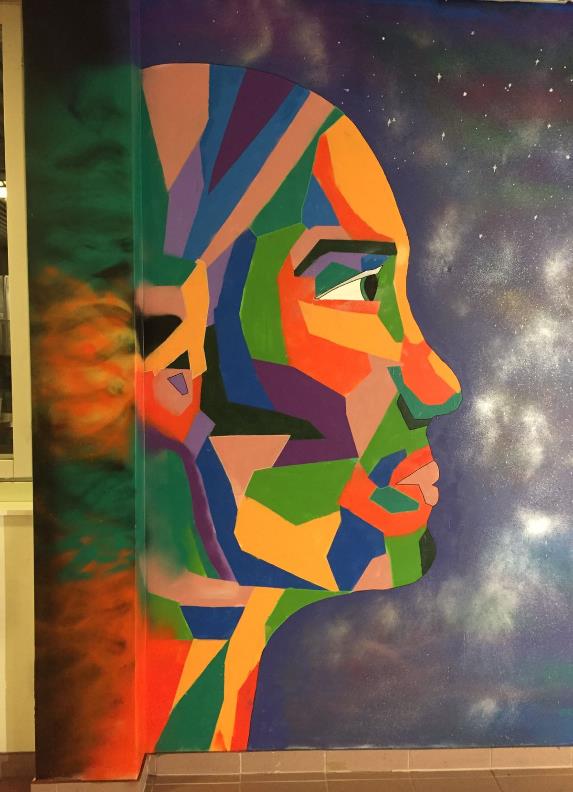 Avajaiset
”Kasvot ja käsi kannattelevat tätä maailmaa. Ne kuvaavat ihmiskuntaa ja yhteiskuntaa, jota kohti kasvamme kulkemaan.”
”Eri värit kuvaavat erilaisuutta ja yhteisöä sekä yksilöä samassa.”
”Hahmo on niin kuin maailmakaikkeuden sielu, jonkinlainen jumal-olento, joka kannattelee kaikkea olevaista. ”

”Suuri viisaus, joka pitää sisällään kaiken tietoisuuden.”
”Hahmoa voi ajatella jumalana, kuka sopii mihin tahansa uskontoon.”

”Ateisti voi kuitenkin ajatella, että hahmo kuvaa ’elämän henkeä’, joka pitää koko universumimme tasapainossa.”
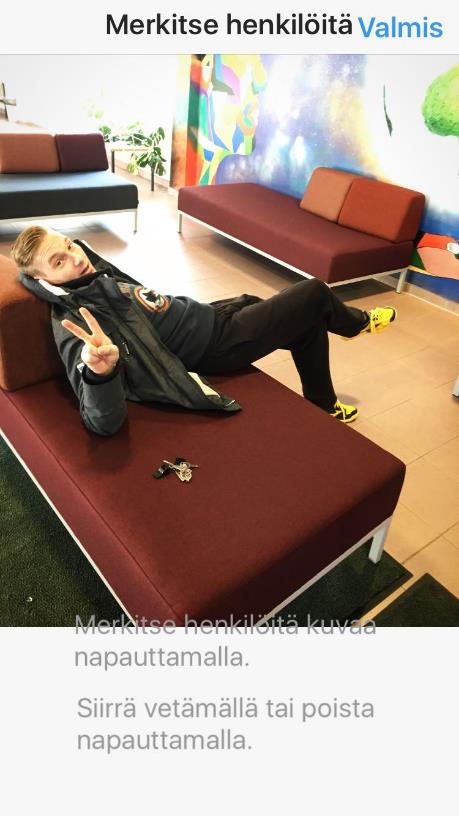 Uudistuneen aulan arkea !
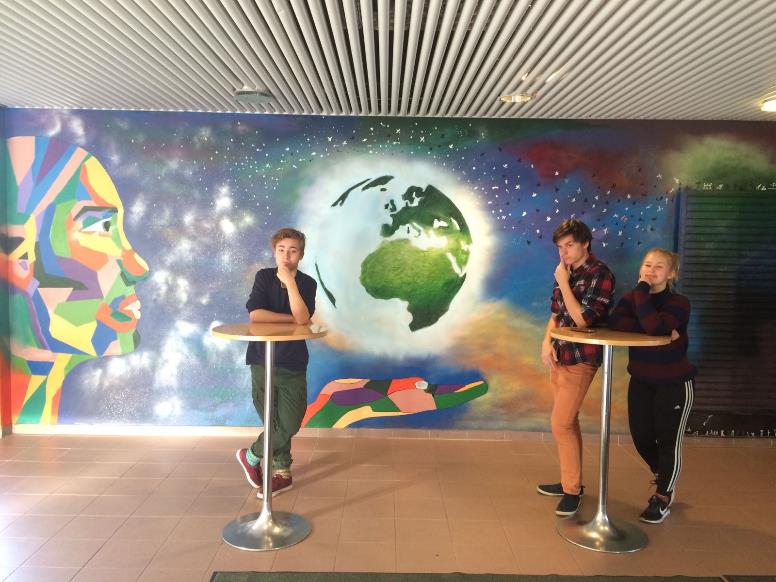 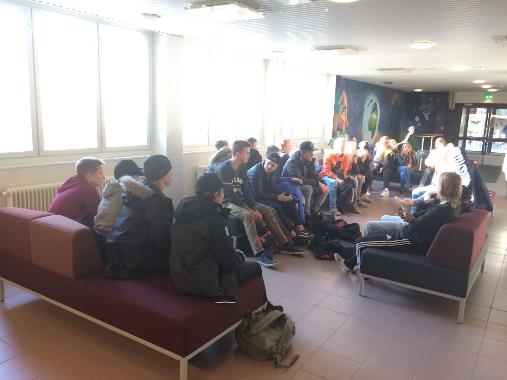 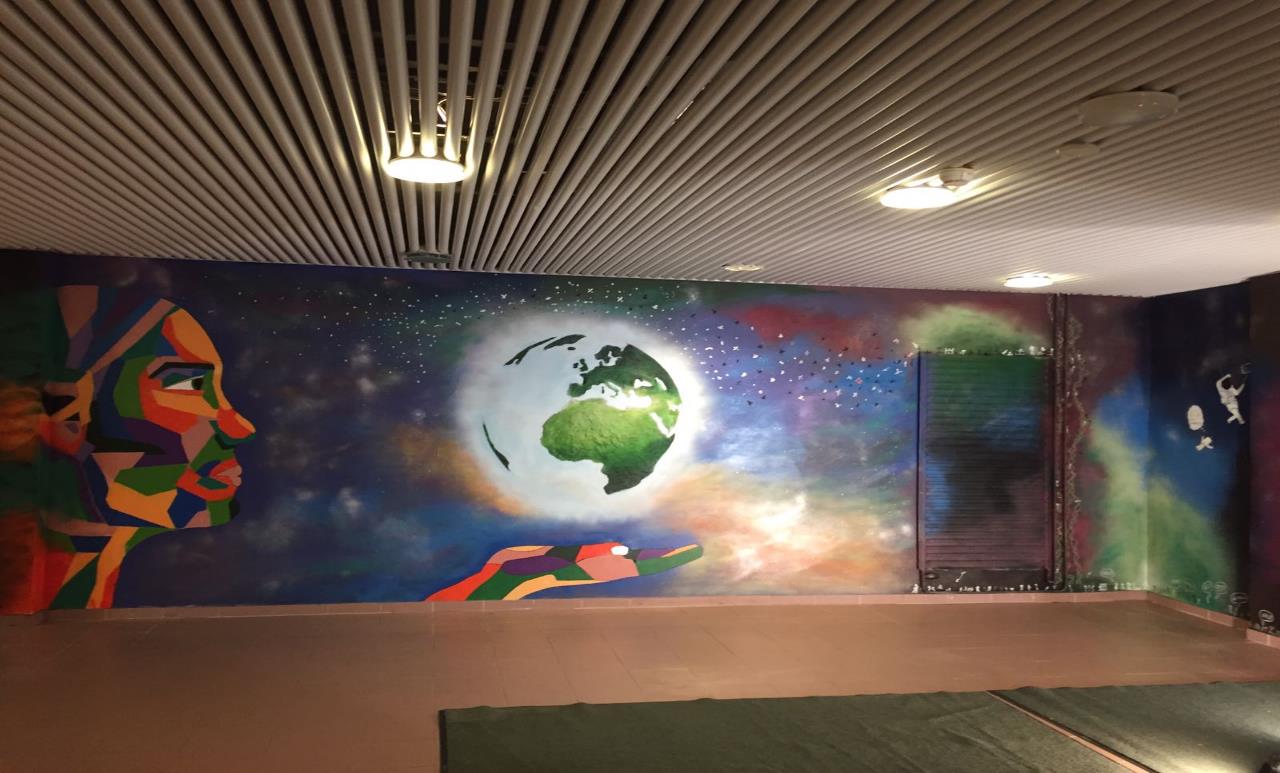 ”Elämä kantaa!”
”Yhdessä muodostamme kokonaisuuden johon tarvitaan kaikkia.”
Kiitokset
”Mitä kaikkea hienoa yhdessä saadaankaan aikaan!”
.
Kiitos rehtori Tuijalle projektin rahoituksen järjestämisestä!
Kiitos oppilaskunnan hallitukselle ja ohjaaville opettajille Pekalle ja Henkalle.
Kiitos Ylöjärven nuorisopalveluille
Kiitos Khalid ja Laura upeasta yhteistyöstä. Kiitos TAMK ja TREDU !
Kiitos äidinkielen opettajille teoksen nimestä.
Kiitos koko Moision yhteisölle, sillä teidän tuki tekee kaikesta mahdollista.
Kiitos Heidille…...
Kiitos kässä-Kirsi kaikesta arjen tuesta ja avusta
Kiitos Maaritille työryhmän kokoamisesta.
Ennen kaikkea KIITOS Moision koulun oppilaat :

Anette Härö, Nea-Veera Santonen, Helmi Mäkelä, Elli Matilainen, Jasmin Juhola, 
Iiris Paljakka, Veikka Kukko, Ella Eronen, Anni Juvela
(Kaikki tekstit tähän PowerPoint –esitykseen on koottu oppilastyöryhmän  tai muiden osallistujien kirjoituksista. 
Tästä poikkeuksena ovat diat nro 2 -5 sekä kiitokset)